Excel: Tutorial Week 2
Multiple worksheets
Named constants
Using pre-created functions
Setting the format of data in a cell
Highlighting important information via conditional formatting
Lookup tables and lookup functions
Counting occurrences
The column chart
Official resource for MS-Office products: https://support.office.com
First Tutorial
Terminology
Spreadsheet (referred to as a “workbook” by Microsoft)
A Microsoft Excel file




Worksheet
A part of a spreadsheet
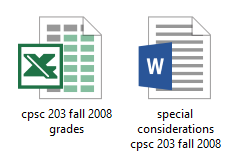 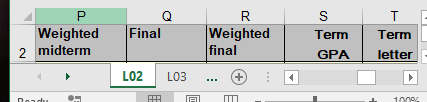 Formula References To Other Worksheets
Example spreadsheet: “references_V1_10%tax”
“Employees” worksheet
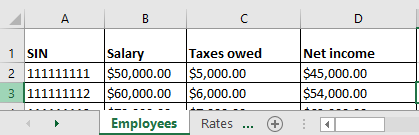 References to same worksheet
“Rates” worksheet
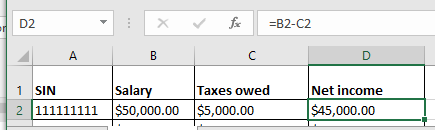 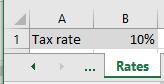 Reference to another worksheet
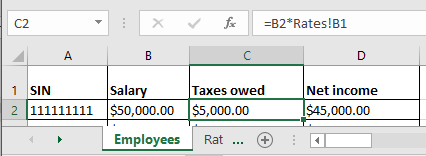 Named Constant
The same value is referenced many times in sheet so it is defined once as a “named constant” – a constant given a name
Named constants: Tax Rate = 10%, PI = 3.14
Unnamed constant: =B2 * 0.1




Named constants are typically defined and grouped in a lookup table
This is an example of how your assignment style marks could be affected i.e. retyping the 0.1 (poor approach, what if the weighting changes then the unnamed constant must be retyped many times)
= B2 * 0.1
= B3 * 0.1
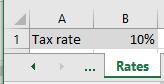 Advantages Of Using Unnamed Constants
Taxes change, example spreadsheet: references_V1_20%tax



One change updates everything that refers to !RatesB1




(More on this later)
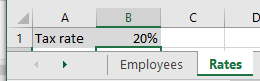 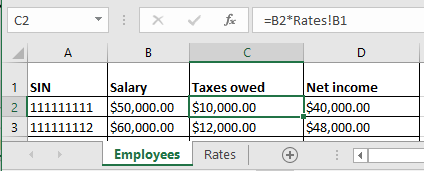 Using Pre-Created Formulas
Entering pre-created formulas, refer again to a previous example: 
Name of the example spreadsheet: functions
Sample Data
SUM (Col F), ROUND (Col G)
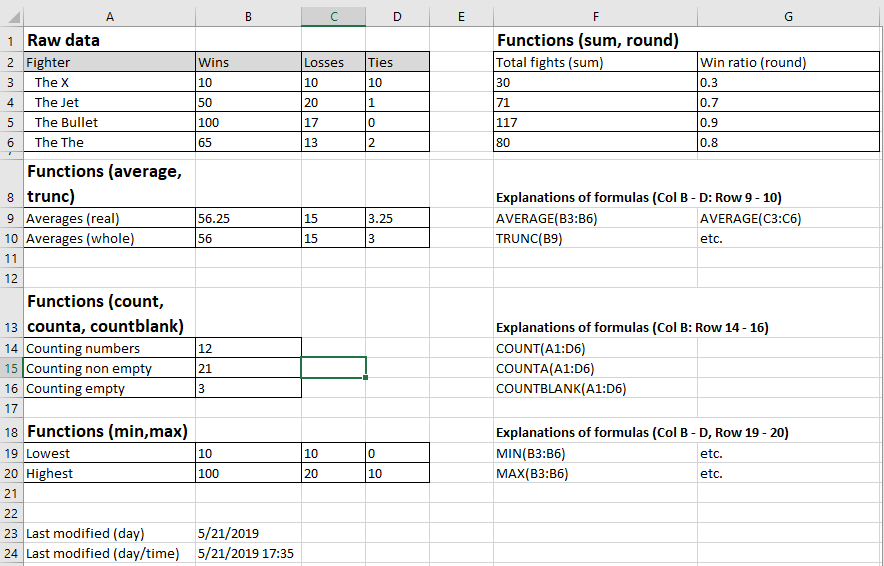 [Speaker Notes: e.g. 1 Cell F3: =SUM(B3:D3), 
e.g. 2 Cell G3 =ROUND(B3/F3,1)  The last argument is the number of places of precision]
AVERAGE, TRUNC
(Average: Row 9, Trunc: Row 10 – Truncates the averages from Row 9)
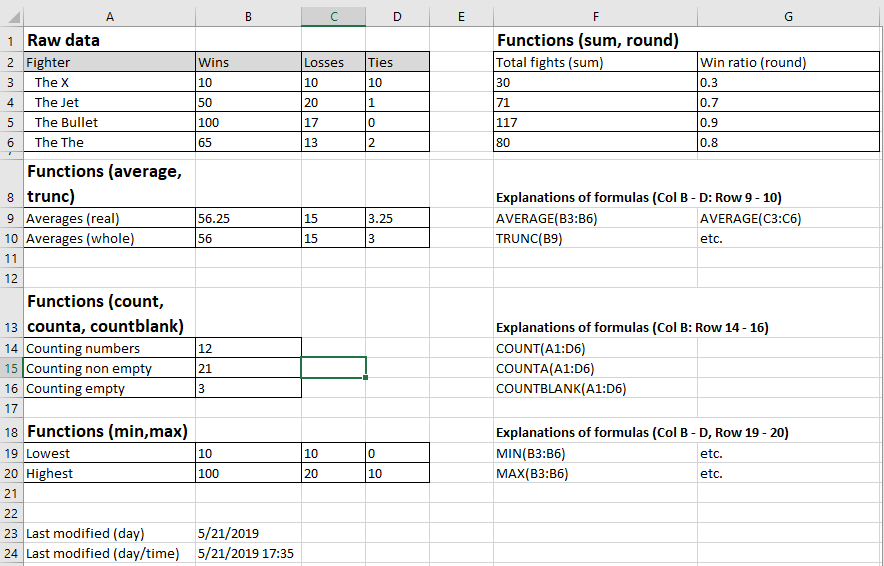 [Speaker Notes: Everything on Row 9 (Col B – D) employs the AVERAGE function e.g. Cell B9: =AVERAGE(B3:B6)
Everything on Row 9 (Col B – D) employs the TRUNC function e.g. Cell B10: =TRUNC(B9)]
Counting functions (Col B, Rows 14 - 16)
(Count: Row 14, CountA: Row 15, CountBlank: Row 16)
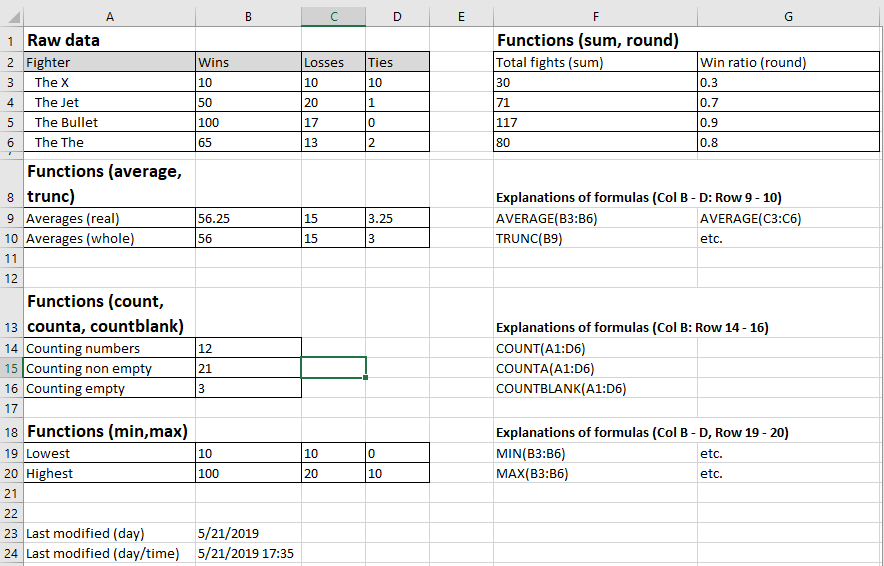 [Speaker Notes: Col B: Counts from Cell A1 to Cell D6
B14: =COUNT(A1:D6)		ANSWER = 12 (3 x 4 of B3 to D6)
B15:  =COUNTA(A1:D6)		ANSWER = 21 (everything in the range is included in the 
                                                                        count).  Only B1 – D1 are empty (not text or numbers)
B16:  =COUNTBLANK(A1:D6)	                        ANSWER = 3 (B1 to D1) Returns non-blank cell count, 3   
                                                                       blank cells = B1 – D1]
MIN, MAX (Row 19 – 20, Col B - D)
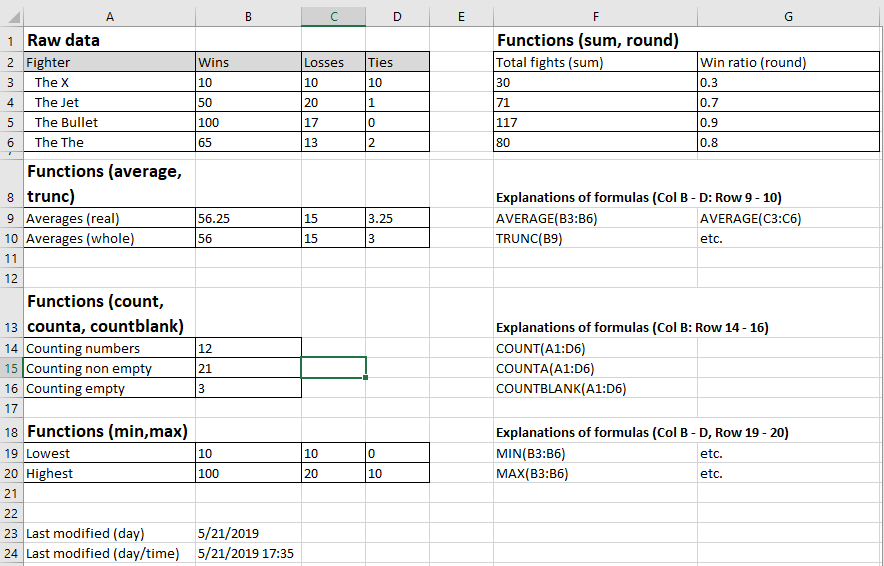 [Speaker Notes: All of Row 19 (Col B – D) are the lowest values for Wins, losses, ties e.g. B19: =MIN(B3:B6)
All of Row 20 (Col B – D) are the highest values for Wins, losses, ties e.g. B20: =MAX(B3:B6)]
Time Information: TODAY (B23), NOW (B24)
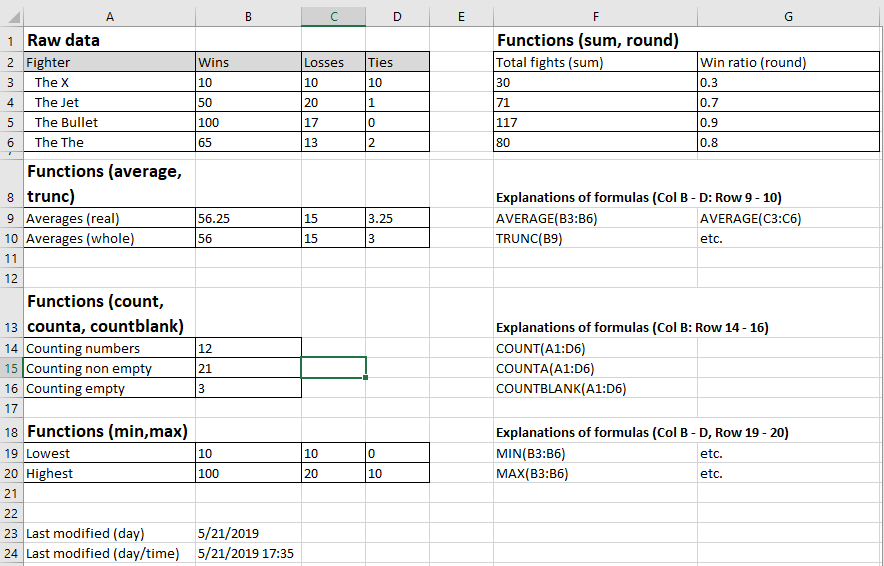 [Speaker Notes: B23: =TODAY()
B24: =NOW()]
Setting The Format Of Cell Data
Name of the example spreadsheet: data_types
Setting the data type (again right click and select ‘Format Cells’)
Reminder: The ‘Number’ tab is the default selection
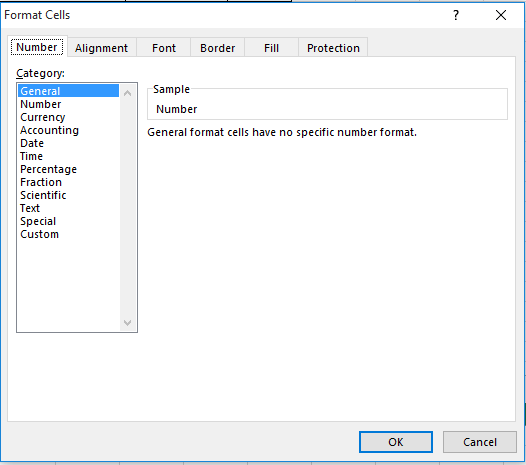 Examples Of Different Types
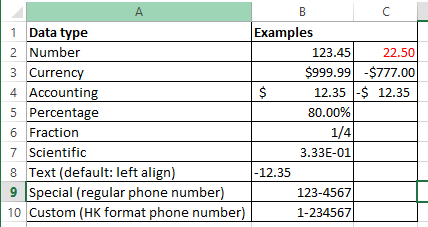 [Speaker Notes: Data in cells
B5: 0.8 is the actual data but displayed as 80% because the percent format is selected
B6: =0.25 (but displays as ¼ because fractional type selected)
B7: =1/3 (displays in scientific format)
B9 & B10: original data typed in as 1234567 by selecting a format Excel takes cares of putting the dash in the correct place]
Conditional Formatting
Example spreadsheet: conditional_formatting
It can be used to visually highlight data which has met a certain condition (e.g. 6 figure sales volume or higher in 2017).





Can either be used to:
 Assign specific colors when a condition is met (e.g. red for all finance employees and blue for marketing)
Assign a range or gradient of colors depending upon to what degree that a condition is met (e.g. red for high income, darker for higher values)
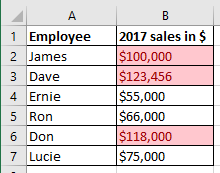 Setting Conditional Formatting
Home -> Styles: Conditional formatting
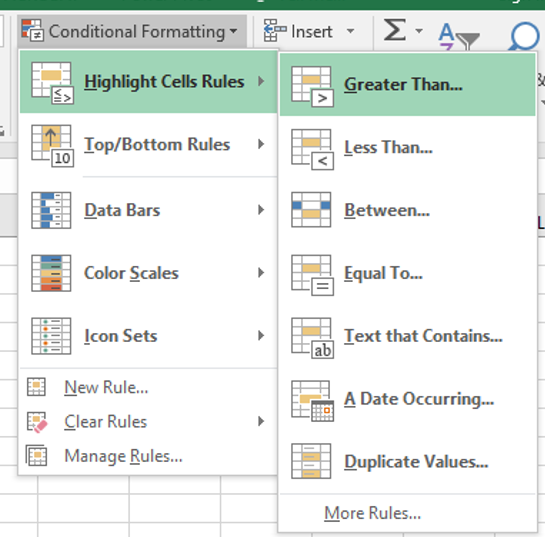 If you don’t know much about visual design then keep it simple, stick to the basics (highlighting only if a condition is met rather than setting gradients for the degree to which a condition is met)
Conditional Formatting Exercise
Student exercise: modify spreadsheet “conditional_formatting_exercise” so that the cells are colored under the following conditions:
Time is less than 240 seconds
Age is greater than 50 years
One example solution
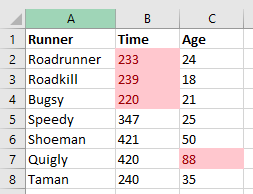 Second Tutorial
Lookup Functions
One application: finding which range does a numerical value fall into.



Example:
Total income = $62,500, Tax rate = 15%
Total income = = $100,000, Tax rate = 20%
Using lookup functions
A lookup table must be created (includes the ranges and return value once the range is determined).
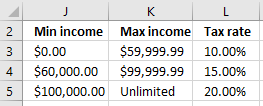 Lookup Tables/VLOOKUP
Important lookup table requirements
Lookup tables for these VLOOKUP examples must be in ascending order.




Cell references to the lookup table must be preceded by a dollar sign e.g. $J$3:$L$5 (this ensures that the function will always lookup the same range for the cells of the lookup table).
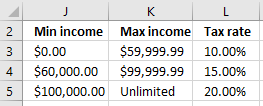 VLOOKUP: Format
VLOOKUP(<Lookup value>, 
        <Lookup table  Start : End>,  
        <Lookup table Column specifying the return value>)  
        
Example spreadsheet: salaries_vlookup_function
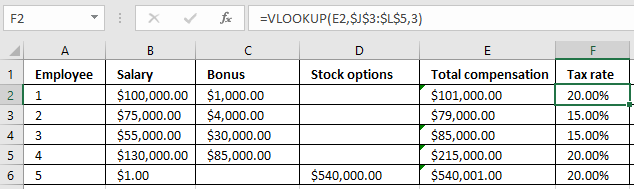 How interpret =VLOOKUP(E2,$J$3:$L$3,3)
E2 is the salary
Lookup table is from J3 – L5
Return value from Col 3 in the table (tax rate)
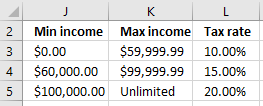 Crucial Points When Defining Lookup Tables
Given the usage of the VLOOKUP function that you have been taught (finding which range does a numerical value fall into) your lookup tables must be sorted in ascending order.
Also the values in the first column can only be numeric
Correct
Incorrect
Types Of Formula Errors In Excel
Syntax error (occurs when the syntax, or rules, of defining the formula have been violated):
A pre-created Excel formula is incorrectly named or has incorrect arguments e.g. =AVERIGE(A1:F10), =IF("Hello",C2,A2)
Excel will provide clues when a syntax error has occurred.
#NAME?    (There is no formula named ‘AVERIGE’)
#VALUE!   (A value or argument has been specified incorrectly)
Logic error (occurs when the logic, or value produced, by the formula is wrong):
A formula is specified incorrectly e.g. area of a rectangular property is specified using addition rather than multiplication (=A1+B1)
Logic errors are more difficult to find and fix.
Finding And Fixing Logic Errors
Testing the formula is one approach for ‘debugging’/finding & fixing the error/bug (e.g. enter 4 and 3 into Cells A1 and B1 respectively and see if the expected value of 12 is returned by the formula
This error is easy to catch, not all logic errors will be this easy.
That’s why there are bugs in actual commercial programs.
Two things to look for when debugging logic errors:
Check the input data is correct 
E.g. area of circle: A = Π * r2, A = 1.34 * 102 incorrectly uses 1.34 instead of 3.14
Check the formula is correctly specified
E.g. area of a rectangle = width * length, A = w + l incorrectly uses addition instead of multiplication
Excel’s Built-In Tools For Dealing With Errors
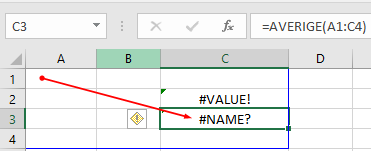 Trace Precedents and dependents 
Precedents: “Cells that are referred to by a formula in another cell”1
e.g. Cell C3 contains the formula =A1*0.1
A1 is the precedent for C3 
Dependents: “these cells contain formulas that refer to other cells” 1
e.g. Cell B6 contains the formula =10-B3
Cell B6 is the dependent of Cell B3 
Accessing the tracing feature:
Formulas -> Formula auditing: {Trace Precedents / Trace Dependents}
More information on Excel’s built in help for errors:
1 https://support.office.com/en-us/article/Display-the-relationships-between-formulas-and-cells-a59bef2b-3701-46bf-8ff1-d3518771d507
Example: Precedents & Dependents
A spreadsheet that tracks net income (salary minus all expenses).
Average net (G11) is the average net income for all 3 months
There is an error in the spreadsheet.
It’s easy to spot the error in a small spreadsheet like the one below.
But a complicated example will make it harder to see how the tracing feature of Excel works.
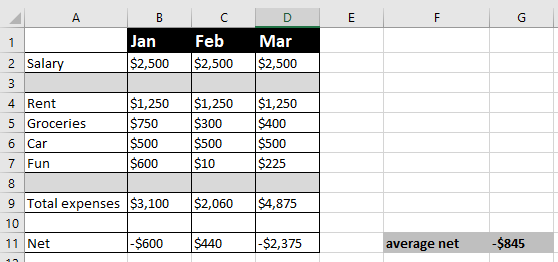 Example: Using Precedents To Error Trace
Example spreadsheet: finding_fixing_errors
This shows which cells have values that are dependent upon (values are affected by the contents of) of other cells.
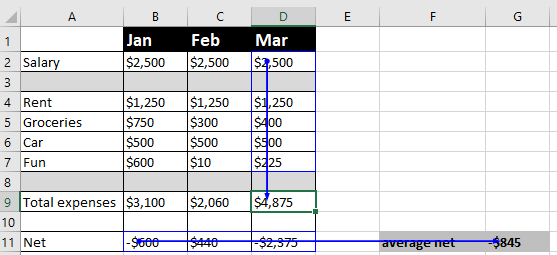 Finding Syntax Errors
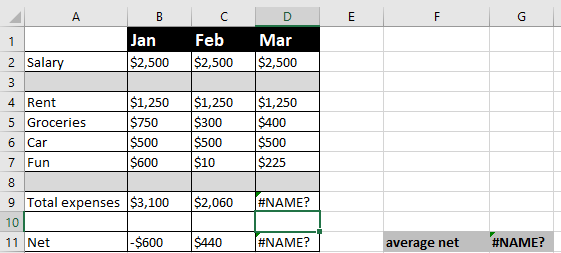 Finding Syntax Errors (2)
If you can’t spot the syntax error by manually scanning formulas (e.g. spreadsheet is too large) then there’s an automated mechanism.
Formulas : Formula auditing : Error checking -> Error checking
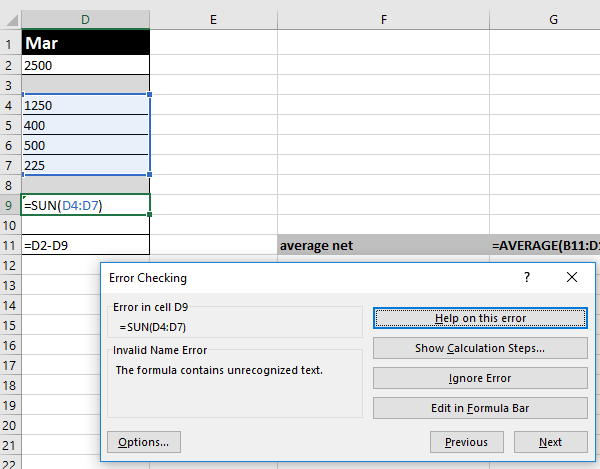 Finding Syntax Errors (3)
Sometimes fixing the error in the original precedent cell will fix several errors.
The example below shows the result of correcting the formula in Cell D9.
Syntax errors in other cells D11 and G11 are automatically fixed.
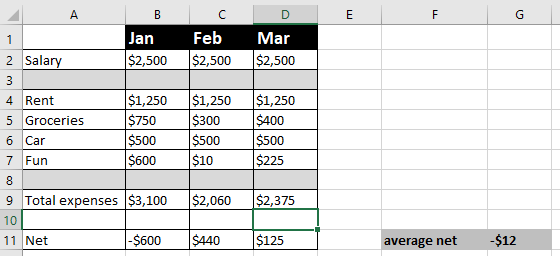 Circular References
A specific type of error when a cell containing a formula includes that cell in the formula.
Cell A10 contains the formula: =AVERAGE(A1:A10).
Finding Circular References
Example
To make it easy to see how things work you are shown exactly which cell contains the circular reference.




One clue: After the formula has been entered Excel will provide an alert that a circular reference exists
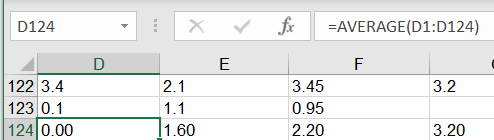 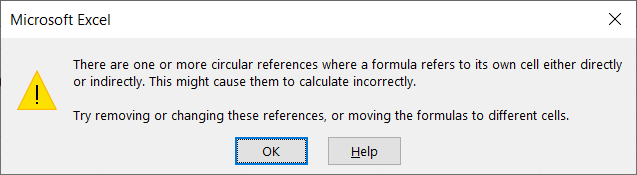 Finding Circular References
Finding the problem afterward: you can use the built in mechanism for finding circular references:
Formulas : Calculations : Error Checking -> Circular references
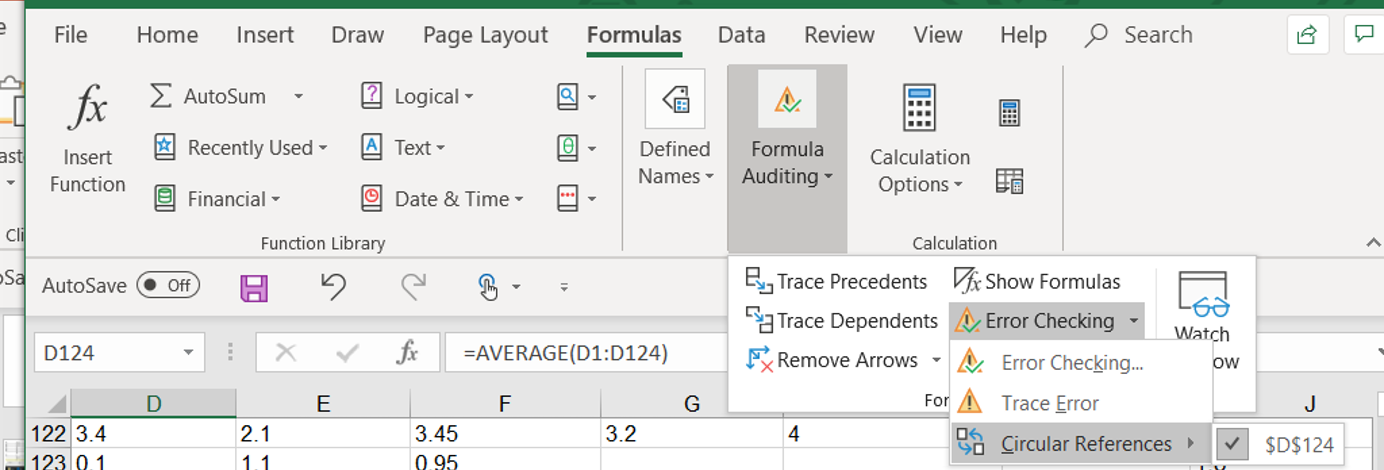 The COUNTIF() Function
Example spreadsheet: countif
Counts (adds to a tally when a cell in a range meets a condition) e.g. # of IT employees
Example: For the formula in Cell O8 whenever a cell in the range I2:I6 contain the string in Cell N8 “Accounting” one is added to the tally.
In other words it counts the number of employees from the accounting department
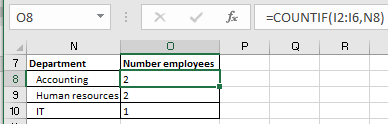 Employee info
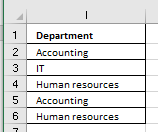 Inserting A Column Chart
“Insert” the chart: Insert -> Charts: (Select a column chart)







Keep it simple e.g. avoid fancy 3D effects
Avoid “chart junk” – look up this bad design practice online (described by Edward Tufte) for more details
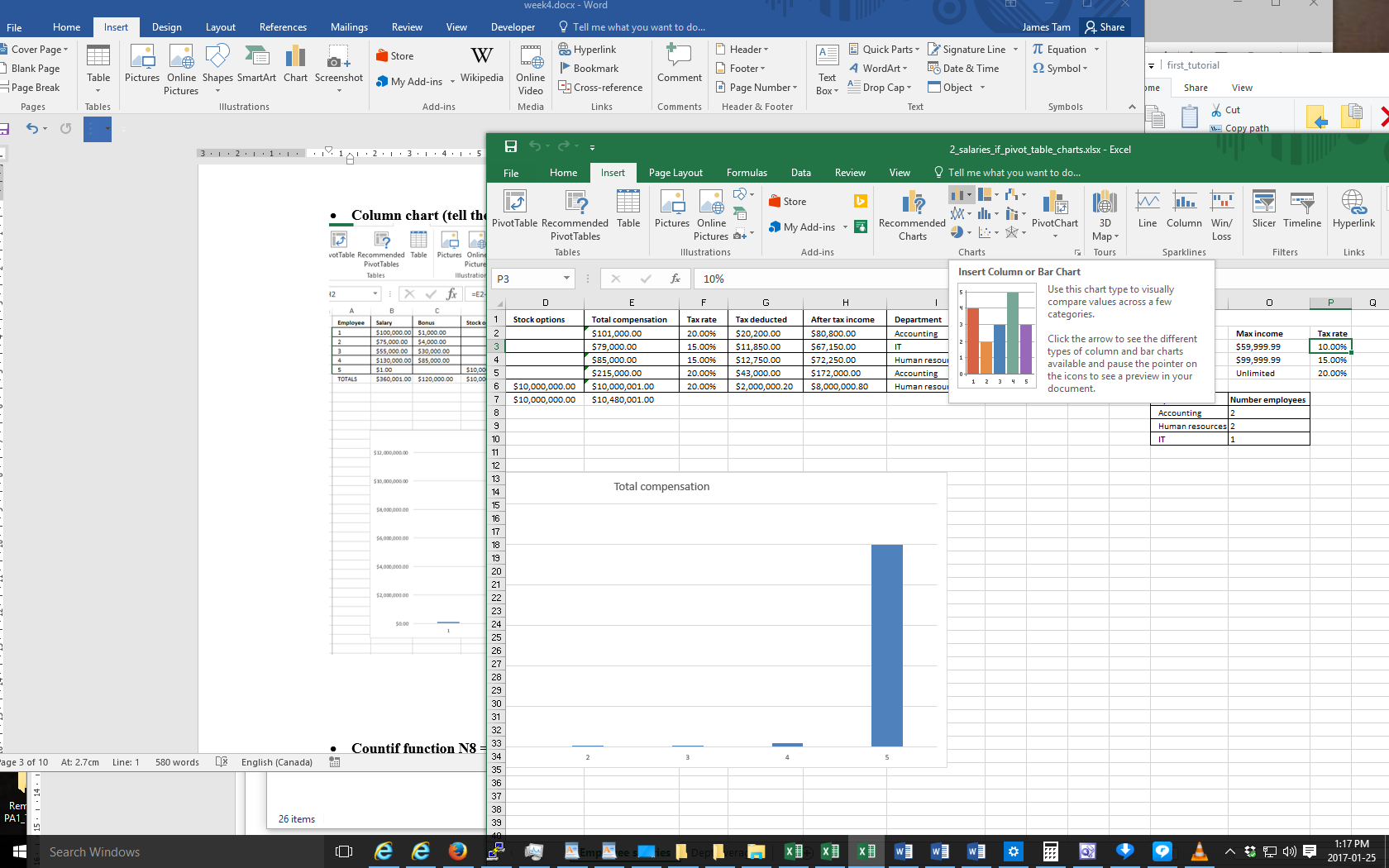 Other Excel Resources
Online training resources created by Microsoft:
Tutorials
https://support.office.com/en-us/article/excel-for-windows-training-9bc05390-e94c-46af-a5b3-d7c22f6990bb
A MAC specific resource
https://support.office.com/en-us/article/excel-2016-for-mac-help-2010f16b-aec0-4da7-b381-9cc1b9b47745